NEGARA DAN KONSTITUSI
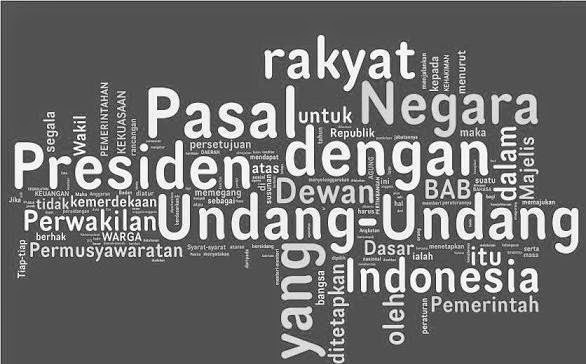 NEGARA
Secara etimologis istilah “negara” merupakan terjemahan dari bahasa asing yaitu state (Inggris), staat (Jerman dan Belanda), dan etat (Prancis). Kata-kata tersebut mempunyai arti keadaan yang tegak dan tetap atau sesuatu yang bersifat tetap dan tegak.
Di Indonesia istilah “negara” berasal dari bahasa Sansekerta nagara atau nagari, yang berarti kota.
Miriam Budiarjo
Negara adalah suatu daerah yang penduduknya diperintah oleh sejumlah pejabat dan berhasil menuntut dari warga negaranya kepatuhan pada peraturan perundang-undangan melalui control dari kekuasaan yang sah
Aristoteles
Negara adalah perkumpulan dari keluarga dan desa untuk meraih kehidupan yang sebaik-baiknya.
PENGERTIAN NEGARA SECARA TERMINOLOGIS
Thomas Hobbes
Negara adalah hasil perjanjian antar individu untuk menciptakan suatu lembaga dengan wewenang mutlak untuk menata mereka melalui undang-undang dan untuk memaksa semua agar taat pada undang-undang.
Plato
Negara adalah manusia dalam ukuran besar yang senantiasa maju dan berevolusi
SIFAT, FUNGSI dan UNSUR NEGARA
Sifat-sifat Negara
Fungsi-fungsi Negara
Unsur Terbentuknya Negara
Fungsi Keamanan dan Ketertiban
Fungsi Kesejahteraan dan Kemakmuran Rakyatnya
Fungsi Pertahanan
Fungsi Keadilan
Rakyat
Wilayah
Pemmerintah yang Berdaulat
Adanya Pengakuan Dari Negara-negara Lain
Sifat Memaksa
Sifat Monopoli
Sifat Mencakup semua
PENGERTIAN NEGARA SECARA TERMINOLOGIS
K.C Wheare

Konstitusi merupakan keseluruhan sistem ketatanegaraan suatu negara yang berupa kumpulan peraturan yang membentuk, mengatur dan memerintah dalam pemerintahan suatu negara
Lassale

Konstitusi merupakan hubungan antara kekuasaan yang terdapat di dalam masyarakat, seperti golongan yang mempunyai kedudukan nyata dalam masyarakat
L.J. Van Apeldoorn

Konstitusi memuat baik peraturan tertulis maupun tidak tertulis
KONSTITUSI
Konstitusi berasal dari bahasa Inggris “constitution” atau bahasa Belanda “constitutie” adalah sebuah norma sistem politik dan hukum bentukan pada pemerintahan negara.
Dalam arti luas mengandung pengertian: keseluruhan-keseluruhan dasar atau hukum dasar.
Dalam arti sempit mengandung pengertian: piagam dasar atau undang-undang dasar, yaitu suatu dokumen lengkap mengenai peraturan-peraturan dasar negara.
KONSTITUSI DASAR HUKUM TERTULIS 
DAN TIDAK TERTULIS
HUKUM DASAR TERTULIS (Undang-undang Dasar)
Undang-undang dasar sebagai hukum dasar tertulis memiliki sifat yang tidak berubah. Secara umum menurut E.C.S. Wade dalam bukunya Constitutional Law, UUD menurut sifat dan fungsinya adalah suatu naskah yang memaparkan kerangka dan tugas-tugas pokok dari badan-badan pemerintahan suatu negara dan menentukan pokok-pokok cara kerja badan-badan tersebut.
KONSTITUSI TERPANJANG DAN TERPENDEK
KONSTITUSI YANG PERNAH BERLAKU DI INDONESIA
TATA URUTAN PERATURAN PERUNDANGAN RI BERDASARKAN UU. NO. 10 TAHUN 2004
UUD 1945
Undang – Undang / Peraturan Pemerintah Pengganti Undang – Undang (Perpu).
Peraturan Pemerintah (PP).
Peraturan Presiden.
Peraturan Daerah : Perda Provinsi, Perda Kabupaten, Peraturan Desa
HUKUM DASAR TIDAK TERTULIS (KONVENSI)
Konvensi merupakan hukum dasar yang tidak tertulis, yaitu aturan dasar yang timbul dan terpelihara dalam praktik penyelenggara negara meskipun sifatnya tidak tertulis.
TUJUAN, FUNGSI dan RUANG LINGKUP
KONSTITUSI
TUJUAN
Membatasi tindakan sewenang-wenang pemerintah dan menetapkan pelaksanaan kekuasaan yang berdaulat.
Menjamin pemenuhan hak-hak dasar warga negara
FUNGSI
Fungsi penyelur atau pengalih kewenangan dari sumber kekuasaan yang asli kepada organ negara
Fungsi penentu atau pembatas kekuasaan negara
Fungsi simbolis
Fungsi pengatur hubungan kekuasaan antar organ negara
Fungsi sebagai sarana pengendalian masyarakat, baik dalam arti sempit dan arti luas
Fungsi pengatur hubungan kekuasaan antara organ dengan warga negara
Fungsi sebagai sarana perekayasaan dan pembaruan masyarakat
Fungsi pemberi atau sumber legitimasi terhadap kekuasaan ataupun kegiatan penyelenggaraan kekuasaan negara
PERIODESASI KONSTITUSI
Periode 18 Agustus 1945 – 27 Desember 1949 (UUD 1945)
Periode 17 Agustus 1950 – 5 Juli 1959 (UUDS)
Periode 27 Desember 1949 – 17 Agustus 1950 (Konstitusi RIS)
Periode 5 Juli 1959 – sekarang (UUD 1945)
PERUBAHAN KONSTITISI DI INDONESIA
Perubahan Pertama 
(19 Oktober 1999)
Perubahan yang terjadi mencakup atas 9 pasal, yaitu: pasal 5 ayat (1), pasal 7, pasal 9 ayat (1) dan ayat (2), pasal 13 ayat (2) dan ayat (3), pasal 20 ayat (1) sampai dengan ayat (4) dan pasal 21. Kesembilan pasal tersebut mengalami perubahan atau penambahan yang seluruhnya berisi 16 ayat/ bisa dikatakan ekuivalen dengan 16 butir ketentuan dasar
Perubahan Kedua
(18 Agustus 2000)
Perubahan yang terjadi mencakup 27 pasal yang terdapat di 7 bab, yaitu Bab VI, Bab VII, Bab IXA, Bab X, Bab XA, Bab XII dan Bab XV. Jika ke-27 pasal tersebut dirinci jumlahnya maka isinya mencakup 59 butir ketentuan yang mengalami perubahan atau bertambah dengan rumusan ketentuan baru sama sekali.
Perubahan Ketiga
(9 November 2001)
Perubahan yang terjadi pada Bab I, Bab II, Bab III, Bab V, Bab VIIA, Bab VIIB dan Bab VIIIA. Seluruhnya terdiri atas 7 bab, 23 pasal dan 68 butir ayat.
Perubahan Keempat
(10 Agustus 2002)
Perubahan yang terjadi mencakup 19 pasal, termasuk satu pasal yang dihapus dari naskah UUD. Ke-19 pasal tersebut terdiri dari 31 butir ketentuan yang mengalami perubahan, ditambah 1 butir yang dihapus dari naskah UUD.
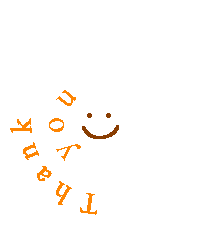